Endocrinology

Posterior Pituitary
Dr Nervana Mustafa

Associate Professor of Physiology
College of Medicine - KSU
Learning Objectives
• Describe the posterior pituitary relationship with the
hypothalamus.
• List the target organs & functional effects of oxytocin.
• Name the stimuli for oxytocin release in relation to its
reproductive & lactation functions.
• List the target cells for vasopressin & explain why
vasopressin is also known as antidiuretic hormone.
• Describe the stimuli & mechanisms that control
vasopressin secretion.
• Identify disease states caused by a) over-secretion, and b)
under-secretion of vasopressin & list the principle
symptoms of each.
Pituitary (Hypophysis)
The Posterior Pituitary & Hypothalamic
Hormones
• The posterior lobe is a downgrowth of
hypothalamic neural tissue.
• Has a neural connection with the hypothalamus (hypothalamic-hypophyseal tract)
• Nuclei of the hypothalamus synthesize
oxytocin and antidiuretic hormone (ADH)
• Their axons terminate in the posterior pituitary.
Oxytocin and Vasopressin
• Vasopressin: Cys-Tyr-Phe-Gln-Asn-Cys-Pro-Arg-GlyNH2
• Oxytocin: Cys-Tyr-Ile-Gln-Asn-Cys-Pro-Leu-GlyNH2
Posterior Pituitary
- Does not synthesize
Hormones.
- Consists of axon terminals of hypothalamic neurons.
Oxytocin
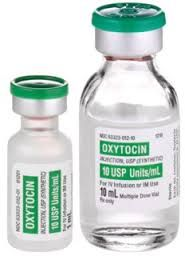 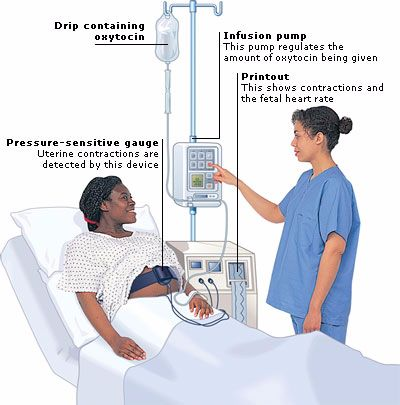 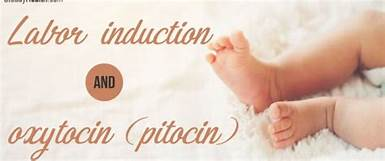 Synthesis of Oxytocin
• Oxytocin is synthesized in the cell bodies of hypothalamic neurons (paraventricular nucleus)
pituitary
• Oxytocin is stored in the posterior
Functions of oxytocin
• Oxytocin is a strong stimulant of uterine
contractions.
• Regulated by a positive feedback mechanism.
• This leads to increased intensity of uterine
contractions, ending in birth.
• Oxytocin triggers milk ejection (“letdown” reflex)
Contracts the myoepithelial cells of the alveoli.
• Increases contraction of smooth muscle of the vas
deferens, helping in the ejaculation process.
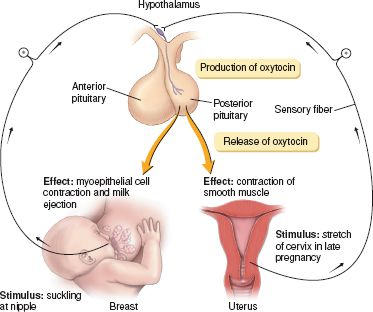 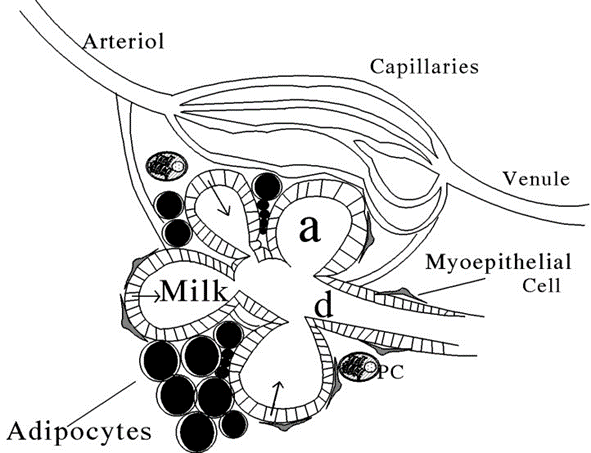 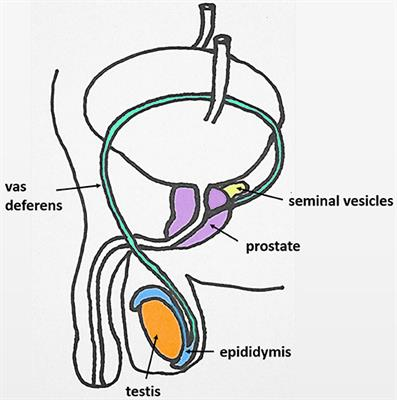 Antidiuretic Hormone
(ADH)
(vasopressin)
Synthesis of ADH
• It is synthesized as pre-prohormone and
processed into a nonapeptide (9 amino
acids)
• ADH synthesized in the cell bodies of
hypothalamic neurons(supraoptic nucleus)
• ADH is stored in the posterior pituitary
Receptors of ADH (vasopressin)
• There are 2 types of receptors for ADH:
• V
• V
1
2
     V1 receptors mediate vasoconstriction.
     V2 receptors are located in the principle cells in
distal convoluted tubule & collecting ducts in the
kidneys.
Actions of ADH
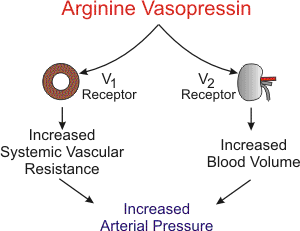 Mechanism of action of ADH
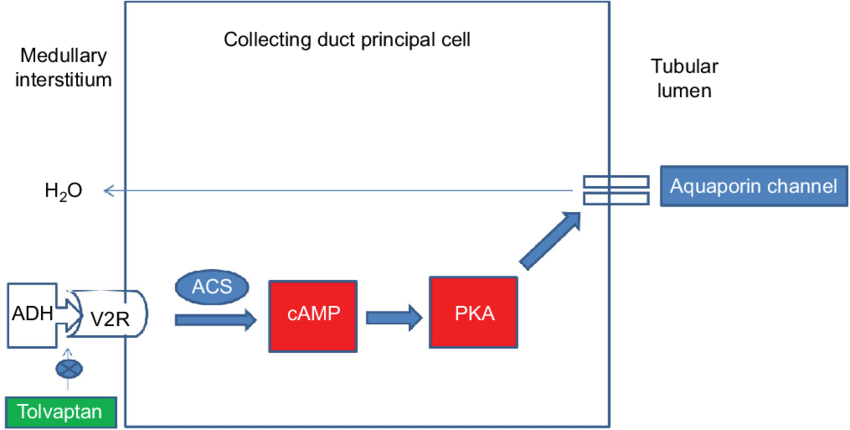 Control of ADH Release
Osmotic pressure:
Osmoreceptors in the hypothalamus:
hosmotic pressure " #ADH secretion
• $ osmotic pressure " $ ADH secretion
Blood volume:
Baroreceptor in carotid artery, aortic arch and left atrium:
• #blood pressure " $ ADH secretion
• $blood pressure " # ADH secretion
• Pain, fear, trauma, and stress
Regulation of ADH
Hypothalamus receives feedback from:
• Osmoreceptors
• Aortic arch baroreceptors
• Carotid baroreceptors
• Atrial stretch receptors
Any increase in osmolality or
decrease in blood volume will
stimulate ADH secretion from
posterior pituitary.
Increased
Blood
ADH
V1 receptor
Pressure
ADH Disorders
• Diabetes Insipidus (DI):
Neurogenic (central): 
failure of hypothalamus or neurohypophysis to synthesize or secrete ADH
Nephrogenic: 
failure of the kidney to respond appropriately to ADH
• Syndrome of Inappropriate Antidiuretic
Hormone (SIADH)
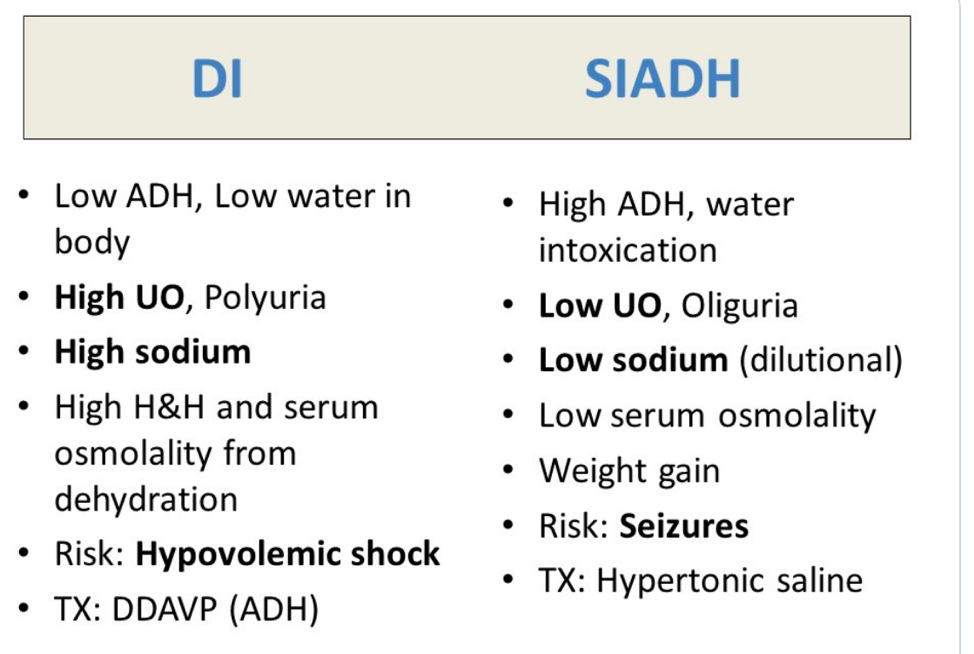 DIABETES INSIPIDUS
• DI is a disorder resulting from deficiency of anti-
diuretic hormone (ADH) or its action and is
characterized by the passage of copious amounts
of dilute urine.
• It must be differentiated from other polyuric
states such as primary polydipsia & osmotic
duiresis. Central DI is due to failure of producing
adequate ADH.
DIABETES INSIPIDUS
• Nephrogenic DI results when the renal tubules
fail to respond to circulating ADH.
• The resulting renal concentration defect leads to
the loss of large volumes of dilute urine. 
This causes cellular and extracellular dehydration and hypernatremia.
Treatment
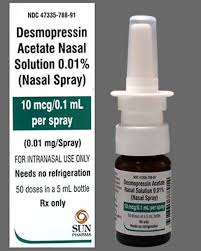 • DESMOPRESSIN (DDAVP) A SYNTHETIC
ANALOG IS SUPERIOR TO NATIVE AVP
BECAUSE:
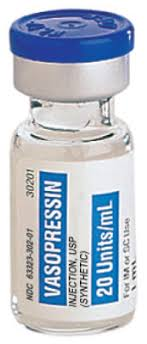 • IT HAS LONGER DURATION OF ACTION (8-
10 h vs 2-3 h)
• MORE POTENT
• ITS ANTIDIURETIC ACTIVITY IS 3000 TIMES
GREATER THAN ITS PRESSOR ACTIVITY
Treatment of Nephrogenic DI
• CORRECTION OF UNDERLYING CAUSE
• PROVISION OF ADEQUATE FLUIDS & CALORIE
• LOW SODIUM DIET
• DIURETICS
• HIGH DOSE OF DDAVP